Akdeniz Üniversitesi 
Sosyal Politika ve Göç Çalışmaları
Uygulama ve Araştırma Merkezi - ASPAG
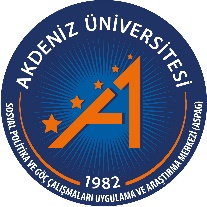 ESEN/AB’nin Yapısı ve İşleyişi
Onlar Bizim HemşehrimizGöç ve Ötesi
İnsanlığın tarihi göçün tarihidir. Kavimler göçünden kıtalar arası göçe kadar….
Modern dönemlerde ise kent- göç ilişkisi modern dünyayı anlamak için kritik düzeyde önem taşır.
Göç ve kent/kentleşme ilişkisi Sanayi Devrimi’nden bugüne kenti kavramak için birbirini izleyen olgulardır. 
Göçü ve kenti anlamak için  paralel bir kavrayışa ihtiyaç duyar.
Onlar Bizim HemşehrimizGöç ve Ötesi
Türkiye ve bilhassa büyük kentleri düşündüğümüzde «göçün» dahil edilmediği bir kavrayış mümkün değildir.
Hem kentin hem de kırın dönüşümünde, mekanlar arasındaki ilişkileri anlamak için göçü dahil etmek…
Bugün küreselleşme ve ulusaşılaşma sürecinde de göç-insan hareketliliği önlemez bir devinim olarak devam etmektedir.
Bu devinim göç sistemi teorilerinin kabul ettiği gibi göçmeni de yerliyi de göç edilen kök yeri de göçe maruz kalan yeri de etkileyen iki yönlü ve dinamik bir süreçtir
Göç ve sınıflandırılması, bazı kavramlar
Zorunlu ve gönüllü göçler
Yasal göçler ve yasadışı göçler – (yasadışı göçlere düzensiz göçler ve transit göçler..)
İşçi göçü ve beyin göçü (emek göçü)
Mülteciler, sığınmacılar
Geçici göç (mevsimlik tarım işçileri) ve kalıcı göç
İç göç ve dış göç
4
Göç nedenleri
Ekonomik nedenler
Doğal nedenler
Sosyal – bireysel nedenler
Siyasi nedenler
Küreselleşme döneminde göçler 
Artan küresel eşitsizlikler, iklim ve gıda krizi, süregiden bölgesel savaşlar, ambargolar, teknolojinin zaman ve mekandan bağımsız olarak üretim ve yeniden üretimin mümkün olması
Antalya; kuzeyden güneye doğru olması, SSCB’nin dağılması sonrası, turizm (insan hareketliliği),yükselen hizmetler sektörü, hem turizm hem hizmetler sektöründe ihtiyaç duyulan emek, evlilik/partnerlik temelinde göçler, göçün feminizasyonu
Kayseri ve Konya gibi kentlerde yeni tedarik ağlarının oluşumu
Kesişimsellikler - paralellikler
5
Geçmişte Göç I.
Cumhuriyet Öncesi Dönemden bazı örnekler;
1492 yılında onbinlerce Yahudi’nin İspanya’dan gemilerle kurtarılarak Osmanlı İmparatorluğu topraklarına getirilmesi,
1856-1864 senesinde ise Rus Ordusundan kaçan yaklaşık 1.500.000 Kafkas nüfusu Osmanlı İmparatorluğu topraklarına kabul edilerek, Balkanlar’a ve Anadolu’nun çeşitli yerlerine yerleştirilmiştir.
1917 Bolşevik İhtilali’nin ardından Vrangel’in yaklaşık 135 bin kişiyle birlikte Osmanlı İmparatorluğundan koruma talep etmesi.
Balkan savaşları ve yaşanan nüfus hareketliliği
6
Geçmişte Göç II.
1922-1938 yılları arasında Yunanistan’dan 384 bin kişinin,
1923-1945 yılları arasında Balkanlar’dan 800 bin kişinin,
1933-1945 yılları arasında Almanya’dan 800 kişinin,
1988 yılında Irak’tan 51.542 kişinin,
1989 yılında Bulgaristan’dan 345 bin kişinin,
1991 yılında I. Körfez Savaşı’ndan sonra Irak’tan 467.489 kişinin,
1992-1998 yılları arasında Bosna’dan 20 bin kişinin,
1999 yılında Kosova’da meydana gelen olaylar sonrasında 17.746 kişinin,
2001 yılında Makedonya’dan 10.500 kişinin,
Nisan 2011- Mart 2019 arasında Suriye’de yaşanan iç karışıklıklar nedeniyle yaklaşık 3.6 milyon kişinin Türkiye’ye gelişi.
7
Düzensiz göçmenler
SSCB dağılışı ve post-sovyetler döneminde farklı ülkelerden gelen
Afganistan, İran, Irak ve Suriye’den gelenler [Çeşitli dalgalar]
Afrika (Güney ve Kuzey) 
Türk Cumhuriyetleri (Özbekistan, Türkmenistan)
Nepal-Hindistan-Pakistan
Yerleşik yabancılar ve mülk alımı ile vatandaş olanlar
8
Antalya örneğinde;
1860 yılında gönüllü Rum Göçü, Mısır Arap Göçleri, Mora Göçleri
“93 Harbi” 1877-1878 Osmanlı-Rus Savaşı sonrasında Balkanlardan ve Kafkaslardan çok sayıda insan Anadolu’ya ve Antalya’ya göç etmiştir  
1923 mübadelesi ile Yunanistan’dan gelen mübadiller
Kırsal alandan kopan Anadolu göçmenleri (1950-1980)
1980 ve 90’lar Doğu ve Güneydoğu’dan gelen Kürt nüfus
1970’lerden itibaren turizm
2000’li yıllar Rusya ve BDT gelenler
Ukrayna’dan gelenler
Emeklilik göçü, işçi-çalışma göçü, sürekli ikame eden yabancılar, evlilikler
9
https://www.youtube.com/watch?v=oV1Grw7kyow
10
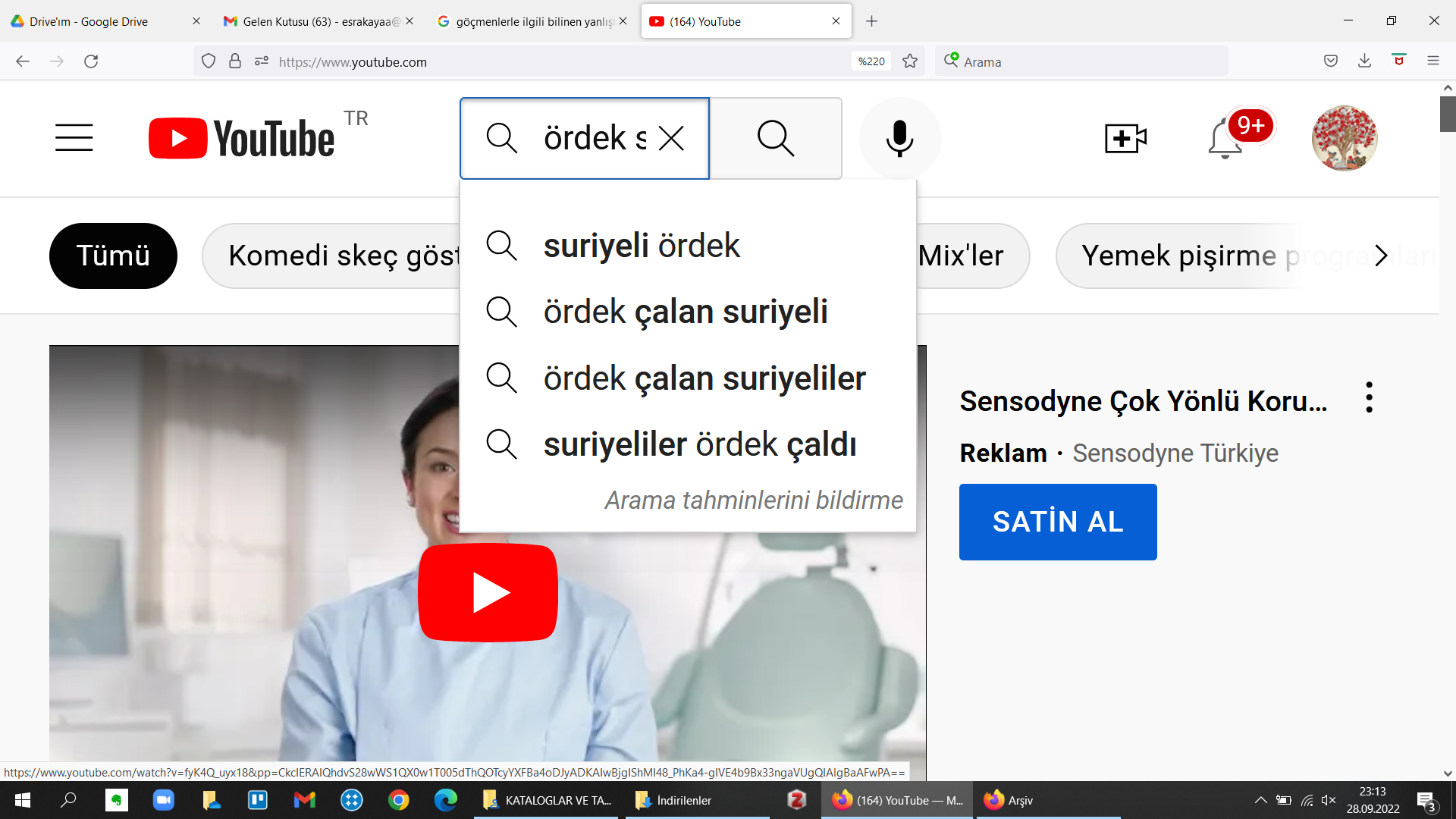 11
Ördek değil kaz
Suriyeli değil Iraklı
Hırsız değil !
12
https://www.youtube.com/watch?v=skQ0Iu5QBsA
13
"Mavi yağmurluklu Suriyeli canlı yayında itfaiye erinin telefonunu çalıyor" 
Ben Türk Vatandaşıyım. Hırsız hiç değilim, ben Diyanet Vakfı'nda hafız biriyim. 2-3 gündür depremzedelere yardım götürüyoruz. Seni Allah'a havale ediyorum" 
1 milyon görüntüleme, 300.000 beğeni….
DEPREM SONRASINDA – 10 ŞUBAT 2023
14
İNGEV ve Bilgi Üniversitesi İletişim Fakültesi 
Suriyelilere Yönelik Algılar" araştırmasının özeti olarak hazırlanmıştır.
Araştırma, 10 Şubat-5 Mart 2020 tarihleri arasında TUİK İstatistiki Bölge Birimleri Sınıflandırması Düzey 2’ye göre belirlenmiş bölgelerde toplam 26 şehirde bilgisayar destekli telefon görüşmesi yöntemiyle Türkiye temsiliyeti sağlanacak şekilde gerçekleştirilmiştir. Çalışma kapsamında 1555görüşme gerçekleştirilmiştir. Araştırmanın hata payı ±%2.49’dur.
15
“SURİYELİLER DEVLETTEN MAAŞ ALIYOR”
%74
16
Suriyeliler Maaş Alıyor
Suriyeliler’e Türkiye Cumhuriyeti Devleti maaş gibi bir ödeme yapmamaktadır.
Türkiye’de Geçici Koruma veya Uluslararası Koruma altında olan ve belli kriterleri sağlayan kişilere, Avrupa Birliği Sivil Koruma ve İnsani Yardım Ofisi (ECHO) tarafından finanse edilen ve ismi Sosyal Uyum Yardımı (SUY) olan aylık 450 (güncel) lira destek verilmektedir.
17
Suriyeliler Maaş Alıyor
Bu para Türkiye’de yaşayan Suriyelilerin hepsine değil sadece belli kriterlere sahip kırılganlık pozizyonunda olan kişilere verilmektedir. (Örneğin; Tek başına olan, kimsesi olmayan 18-59 yaş arası kadınlar, Tek başına olan, kimsesi olmayan 60 yaş ve üzeri yaşlılar…)
Bu paranın ihtiyaç sahibi kişilere ulaştırılmasına Türk Kızılay’ı, KIZILAY KART sistemi ile aracılık etmektedir. 
Kamu bankaları ATM’lerini kullanıyorlar.
18
“SURİYELİ ESNAFLAR VERGİ ÖDEMİYOR”
%61
19
Suriyeli Esnaflar Vergi Vermiyor
Vergi denetimi illerde ve ilçelerde yetkili olan vergi müdürlüğüne bağlı personel tarafından yapılmaktadır. 
Her ticari işletme vergi ödemekle yükümlüdür. 
Kaçak olarak çalıştırılan veya vergi vermeyen bir işletme varsa bu onlara verilen bir haktan dolayı değildir.
20
Suriyeli Esnaflar Vergi Vermiyor
Suriyeli esnafların vergi konusunda ne bir muafiyeti ne de bir ayrıcalığı vardır. Nasıl ki Türk vatandaşı bir  esnaf iş yeri açtığında ticaret/esnaf odasına kayıt yaptırıyor, yazar kasa alıp fatura kesiyorsa, Suriyeli ya da diğer yabancı esnaflar için de aynı durum geçerlidir. 
Kaçak olarak işletilen kafe, bakkal, market veya giyim mağazasının vergi vermiyor olması Suriyelilere sağlanan bir ayrıcalıktan dolayı değil, o işletmenin kaçak olmasından dolayıdır.
21
Suriyeliler Çalışma İzni Alıp İstediği Yerde Çalışıyor
Bir yabancının Türkiye’de çalışabilmesi için Çalışma ve Sosyal Güvenlik Bakanlığı tarafından o kişi için çalışma izni verilmesi gerekiyor. 
Yabancı kişiye çalışma izni yalnızca işveren tarafından alınabiliyor. Yani bir Suriyelinin kendisine çalışma izni alma hakkı yok. 
Kim işletmesinde bir yabancı ya da Suriyeli çalıştırmak istiyorsa, kendi e-Devlet hesabı üzerinden işletmesi adına o yabancı kişi için başvuru yapması gerekiyor.
22
Suriyeliler Çalışma İzni Alıp İstediği Yerde Çalışıyor
İşverenin bir yabancı ya da Suriyeli adına çıkardığı çalışma izni ise sadece o iş yeri için geçerli. Yani bir yabancı ya da Suriyeli için çıkarılan çalışma izni bütün iş yerlerinde geçerli değil. Yabancı kişi o işten ayrıldığı anda kendisi adına çıkarılan çalışma izni de iptal oluyor. 
Bir işveren kendi iş yerinde bir yabancı personel çalıştırmak istiyorsa, halihazırda 5 tane Türk vatandaşını istihdam ediyor olmalı. Aksi halde yabancı kişi için yapacağı başvuru kabul edilmiyor.
23
“SURİYELİLER SINAVSIZ OLARAK İSTEDİKLERE ÜNİVERSİTEYE GİDEBİLİYOR”
%60

“ÜNİVERSİTEYE GİDEN HER SURİYELİYE DEVLET BURS VERİYOR”
%60
24
Suriyeliler İstediği Üniversiteye Sınavsız Giriyor
Türk vatandaşı olmayan her öğrenci yabancı öğrenci statüsündedir. Suriyelilerin ne devlet üniversitelerinde ne de vakıf üniversitelerinde diğer yabancı uyruklu öğrencilere göre bir avantajı yoktur.  Bir yabancı öğrencinin devlet üniversitesine girmesi için Yabancı Öğrenci Sınavına (YÖS) girmesi gerekmektedir. Yani sınava girmeden istedikleri üniversitede okudukları iddiası uydurmadır. Vakıf üniversitesine girmek istediğinde ise o üniversitenin belirlemiş olduğu kriterlere uymak zorundadır.
25
Suriyeliler İstediği Üniversiteye Sınavsız Giriyor

Her üniversitenin yabancı öğrenci için YÖK tarafından onaylanan bir kontenjanı var. Yani Suriyeliler sınava girip tüm şartları sağlasalar ve parasını ödeseler bile kontenjan sınırı olduğu için istedikleri üniversitenin istedikleri bölümüne kayıt olamazlar. Devlet üniversitelerinde Türk öğrenciler için 1. öğretimler ücretsiz, 2. öğretimler ise ücretli iken, YÖS sınavı ile üniversiteye giren yabancılar için hem birinci öğretimler hem de ikinci öğretimler ücretlidir. Vakıf üniversitelerinde ise yabancı öğrenciler burs imkanlarından faydalanamamaktadır.
26
Suriyeliler Arabaları için Vergi Ödemiyor
Suriyelilerin sahip olduğu araçlardan vergi alınmadığı, sigorta ve muayene işlemlerinden muaf tutulduğu gibi paylaşımlar yapılmakta. İddiayı ileri götürenler ise Suriyelilerin ehliyet almak zorunda olmadıklarını, trafik kurallarının Suriyeliler için geçerli olmadığını, polislerin trafik kurallarını ihlal eden kişinin Suriyeli bir sürücü olması durumunda ceza yazmadan gönderdiğini söylemekte.
Motorlu Taşıtlar Vergisi kanununun 4. maddesinde motorlu taşıtlar vergisinden müstesna olan araçların tanımı yapılmıştır. Bu araçlar genel ve özel bütçeli idareler, sosyal güvenlik kurumları ile il özel idareleri, belediyeler, köy tüzel kişilikleri ile bunların üyesi oldukları mahalli idare birlikleri ve Türkiye Kızılay Derneği adına kayıt ve tescil edilen taşıtlar, elçilik ve konsolosluk araçları, engellilik oranı en az %90 olan malûl ve engellilerin adlarına kayıtlı taşıtlar ile müflis bankaların iflâs idarelerine ait taşıtlardır. Bu araçların arasında Suriyelilerin araçları yoktur.
27
Suriyeliler Arabaları için Vergi Ödemiyor
Suriyelilerin Türkiye’den aldığı ve Suriye’den getirdiği tüm taşıtlar vergi, sigorta, muayene ve trafik cezalarından sorumludur. Trafiğe çıkan her sürücü ehliyet almak ve trafik kurallarına uymakla yükümlüdür. Bu konuda kimsenin bir ayrıcalığı yoktur. TÜVTÜRK’ün Suriyelilere özel yayınladığı muayene duyurusunda vergi, trafik cezası, otoyol geçiş ücreti ve sigorta borcu olan araçların muayenesinin yapılmadığı bilgisi yer almaktadır.
28
“SURİYELİLER SU, ELEKTRİK VE DOĞALGAZ FATURASI ÖDEMİYOR”

%43
29
Suriyeliler Su, Elektrik ve Doğalgaz Faturası Ödemiyor
Suriyelilerin fatura ödemediği iddiası, bir sosyal medya kullanıcısı tarafından paylaşılan bedelsiz bir su faturasına dayanmaktadır. İddiaya konu olan faturanın alt kısmında yer alan “Düşük tüketim nedeniyle faturalandırılmamıştır” ibaresi, paylaşım sırasında özellikle kapatılmış, su, elektrik ve doğalgaz için Suriyelilerden ücret alınmadığı ifade edilmiştir.
Faturayı kesen su idaresi ile yapılan görüşme sonrasında faturada ismi geçen kişinin evden taşınarak aboneliğini sonlandırdığı, son ay içerisinde su sayacında yalnızca 1 metreküplük su tüketimi görüldüğü için sıfır (0) liralık fatura gönderildiği belirtilmiştir. Uygulama 3 metreküpün altındaki kullanımlar için her aboneye uygulanmaktadır. Su idaresi tarafından Suriyeli aboneye ait miktarları 56 lira, 48 lira ve 58 lira olan faturalar da paylaşılmıştır. Su, elektrik ve doğal gaz herkes için ücretlidir.
30
Bu örneklerin sunduğu bağlama odaklanmak
Suriyeliler yerine başka grupları da koymak mümkündür. Hatta farklı göçmen gruplarının sosyal etiketlenmeleri yaygındır. 
Rus kadın göçmenler, Kuzey Afrikalılar… v.b.
Söylemin bir bumerang gibi topluma verilmesi ve içeriğinin yeniden dönüştürülerek size iade edilmesi
Algı ve söylemin yukarıdan inşası
Kamusal aktörlerin önemi-
31
Sonuç ve Değerlendirmeler
Kentsel gerilim ve çelişkilere ayrıntılı ve bütüncül olarak ele almak
Göç merkezlerinin yaygınlaşması araştırmaların «algı» «değerlendirme» gibi betimsel durum değerlendirmelerinden ziyade kentsel alan ilişkiler ve haklar temelinde trans disipliner çalışmalarla yürütülmesi
Fonlar ve bu fonların bağlı olduğu ağlar yerine kamusal kaynakların iki yönlü sürdürdüğü araştırma ve politika çerçeveleri
Yerel kurumların önemi 
Hemşerilik hukuku
32
Tartışma Konuları
DEĞERLENDİRME SORULARI

Göçe yönelik algı-söylemleri hangi kurum ve kaynaklarla araştırmak gerekir? Kamu kurumlarının nasıl bir rolü olabilir?
Türkiye kentlerinde yerli nüfus ile göçmenler arasında hemşerilik temelinde bir ilişki geliştirilebilir mi?
Kitlesel göç yoğunlaşmaları dışında kalan kentlerde özgün araştırma konularına ve modellerine ihtiyaç var mı? Neler olabilir?
33
Kaynakça
İNGEV’den Suriyeli Algı Araştırması – İNGEV (ingev.org)

Suriyelilerle İlgili Doğru Bilinen Yanlışlar – Mülteciler ve Sığınmacılar Yardımlaşma ve Dayanışma Derneği (multeciler.org.tr)
34